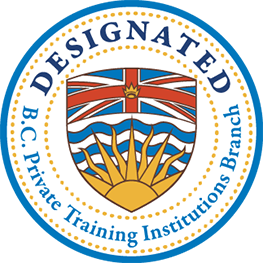 Prepared for Study Metro
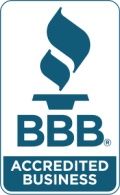 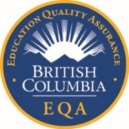 April, 2020
[Speaker Notes: Set up computers
Seat according to job similarities]
Who is ULI?
ULI has been servicing students since 1996.
Career Programs focused on individual goals: six months to two years to complete - dependent on student
Flexible starts – 5 students min.
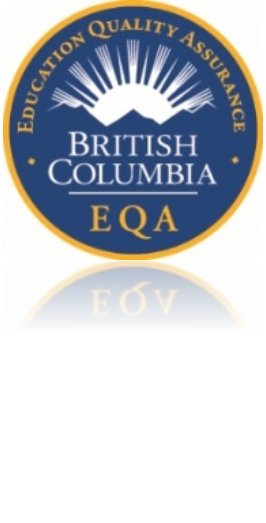 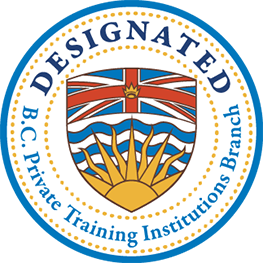 What is Certification and EQA
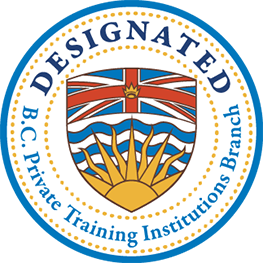 The certification process recognizes the institution for its quality assurance and integrity. 

Education Quality Assurance identifies BC’s Post-Secondary Institutions that have met or exceeded Provincial Government Recognized Quality Assurance Standards

ULI HAS BEEN ACCREDITED SINCE 1999
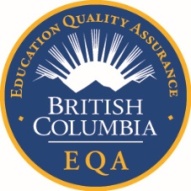 WE ARE A DESIGNATED INSTITUTION
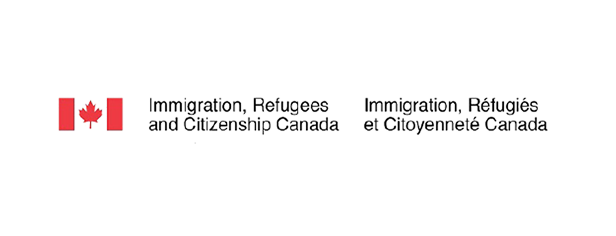 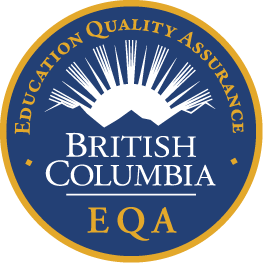 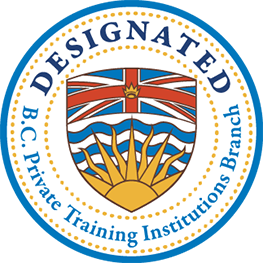 Designated Learning Institute 
#:  019283932472
Every study permit comes 
with an automatic open work permit 20 hours a week.
WHY ULI?
Earn a Canadian Diploma / Certificate 
In 6 months – 2 years 
Pathway Programs Available
Flexibility Of Schedules
Students Can WORK AND LEARN: 20 Hours a Week Open Work Permit immediately 
Prior Learning Recognition (up to 50% recognition)
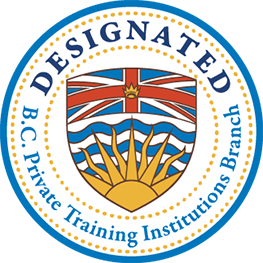 WHY ULI?
Earn a Canadian Diploma / Certificate 
In 6 months – 2 years 
Small Class Sizes 
Professional Instructors have industry experience
Practicums and Co Ops in the Field Of Study
 Experience the Canadian work environment
ULI finds the work experience in Canada
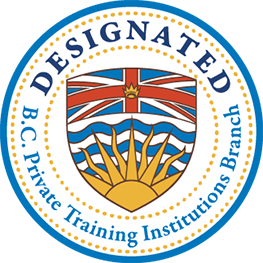 Third Party Certifications
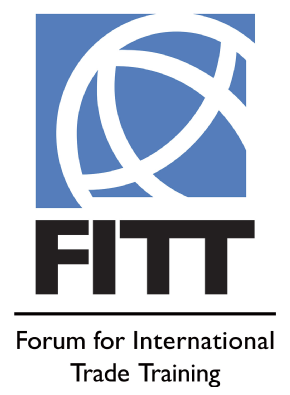 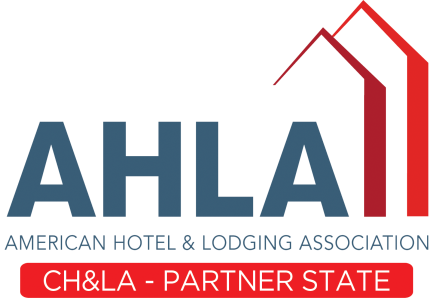 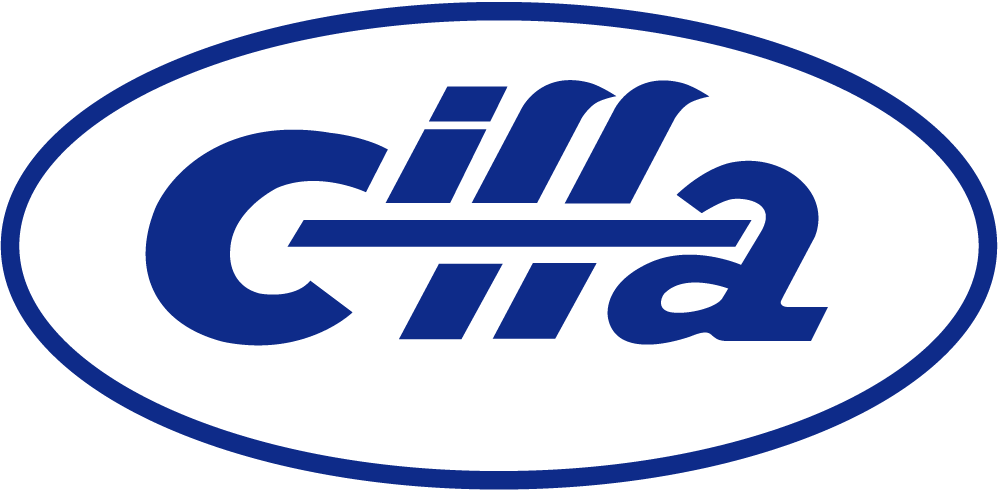 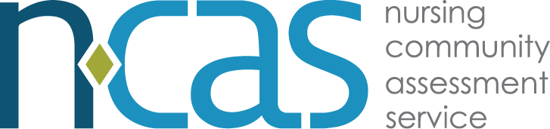 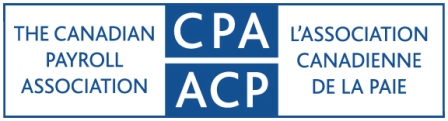 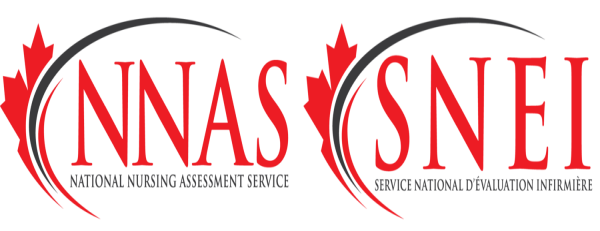 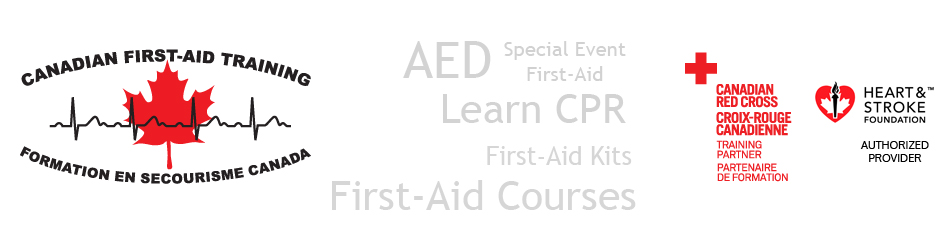 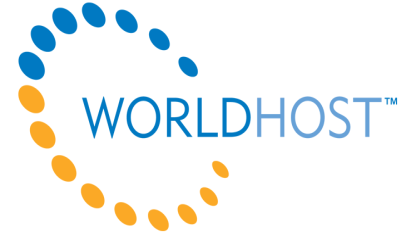 Third party certifications means national and global recognition of your clients achievements – Gateway to employability
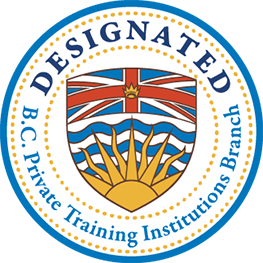 Programs at ULI
Full range of Career Paths
Health Care Services
Computerized Accounting
Hospitality & Tourism
Global Trade & Business Mgt
English & Industry Specific Training 

ESL Certification Prep (IELTS, CELPIP and CELBAN)
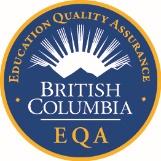 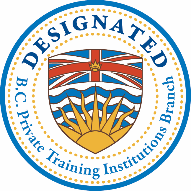 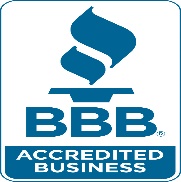 Program Options
All our Faculties offer Diploma Programs
In the time you see below
Diploma Programs
2 Years with Co - Op
1 Year Study
1 Year Co - Op
1 Year Study (No Co - Op)
QuickStart Programs
6 + 6 Programs
6 Months Study
6 Months Co - Op
6 Months Study (No Co - Op)
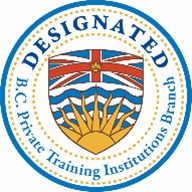 Health Care Services
Post Graduate Nursing Diploma – Nurses Certifications

Health Care Assistant

Home Support Worker - CareGiver
https://ulionline.moodlecloud.com/course/view.php?id=3#section-1
Medical Office Assistant (Hospital Unit Clerk)
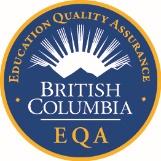 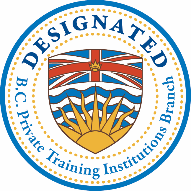 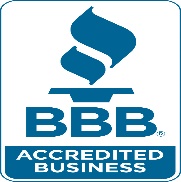 Health Care Services
Post Graduate Nursing is for those Internationally trained registered nurses to learn the process of nursing in Canada to become certified in Canada. 
We will help with meeting Canadian Upgrade standards and Certifications
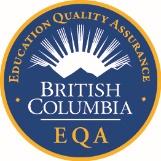 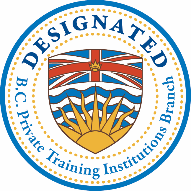 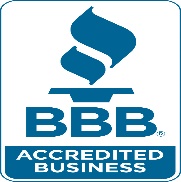 Health Care Services
Health Care Assistant is for those Internationally trained health professionals to get a license to work in the field in Canada quickly while they continue to study towards additional higher level certification.
We will help with meeting Canadian standards and Certifications
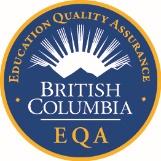 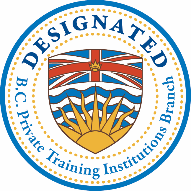 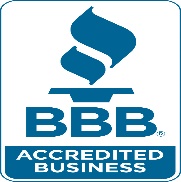 Health Care Services
Caregiver is for those Internationally trained health professionals who may have difficulty meeting English requirement for registered nurse level. 
We will help with meeting Canadian standards and Immigration requirements
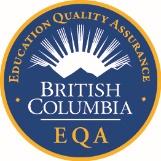 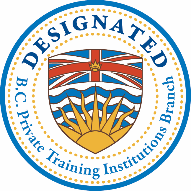 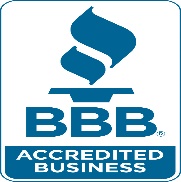 Health Care Services
Medical Office Assistant (Hospital Unit Clerk) is a non-regulated healthcare profession for those internationally trained health professionals who are challenged with English so they can work in their healthcare field while they improve their English and focus towards regulated healthcare certifications.
We will help with meeting Canadian standards and Immigration requirements
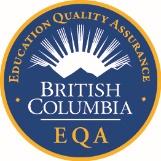 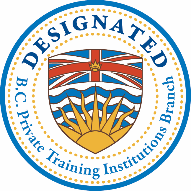 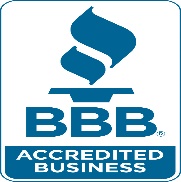 Hospitality and Tourism
Hospitality and Tourism Management Operations Diploma – Co-OP

Hospitality and Tourism Fundamentals Diploma – Co-OP
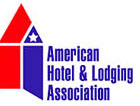 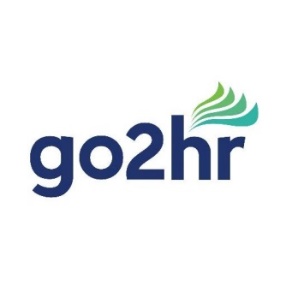 3rd Party Certifications
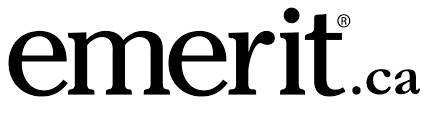 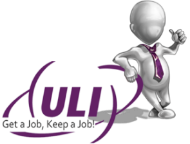 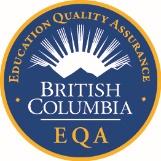 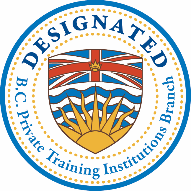 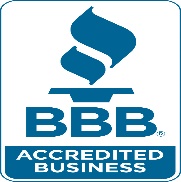 Hospitality and Tourism
Work experience opportunity in the hospitality & tourism industry is the key to success – coupled with appropriate sector and English skills
Earn a current reference letter in the field
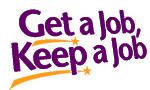 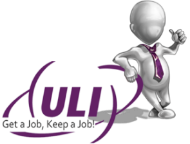 Global Trade and Marketing
Global Trade and Marketing Diploma – Co-Op

Work with Forum of International Trade Training(FITT) and with Canadian International Freight Forwarder(CIFFA)
3rd Party Certifications
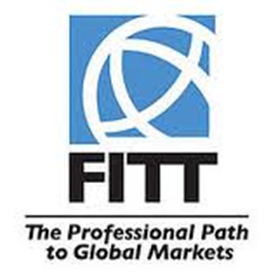 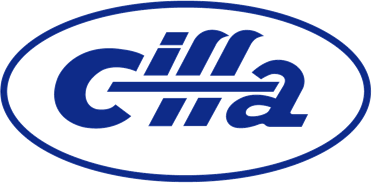 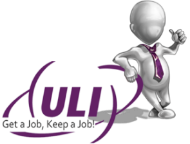 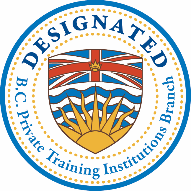 Computerized Accounting
Computerized Accounting Diploma – Co-Op


Computerized Accounting & Payroll (CPA) Diploma – Co-Op
3rd Party Certifications
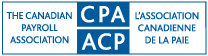 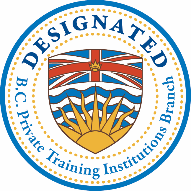 Computerized Accounting
Become a professional Payroll Administrator with Certifications from Canadian Payroll Association

The program includes work experience which earns you a current Canadian reference letter
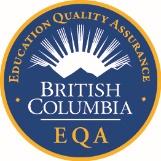 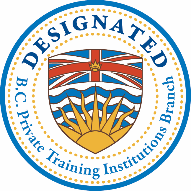 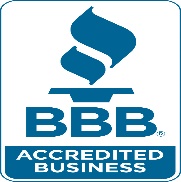 English Program
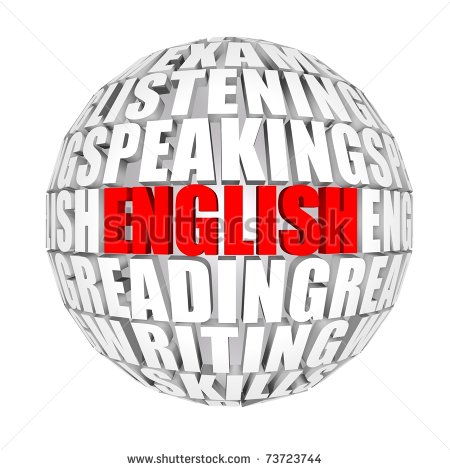 English for Academic Purposes (One Year)

Communicating for Business English ( 4 Month Modules

Survival English

IELTS, CELBAN, CELPIP
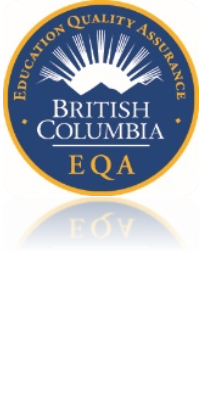 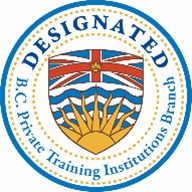 [Speaker Notes: This program is designed for :
those who do not meet preliminary entrance requirements those preparing for industry required IELTS test scores 
those looking to meet University Entrance requirements those who just want to improve their communication and business English skills]
ULI Guarantee
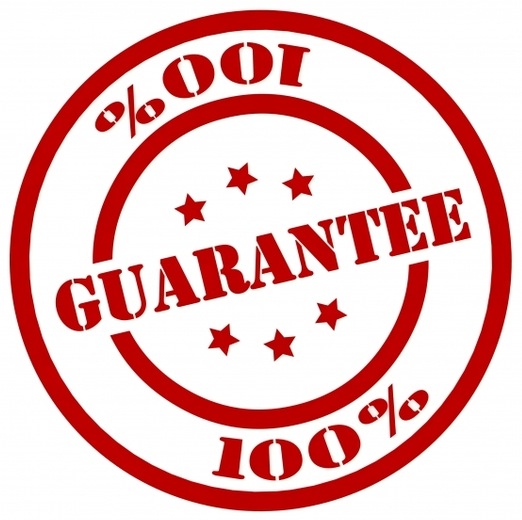 If you attend as expected and put in your best effort, and still have not achieved the necessary score to move on, you can retake the course at
NO EXTRA COST.
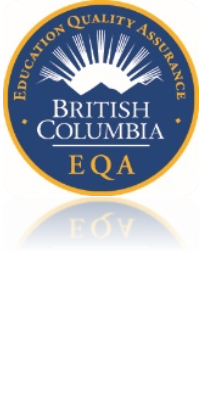 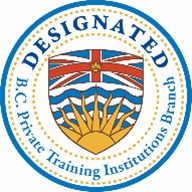 How to register your students
Fill out our Application Form (see sample next slide)
Ensure students meet entrance requirements
Send 50% tuition + fees deposit to ULI for LOA
24 – 48 hours to get LOA
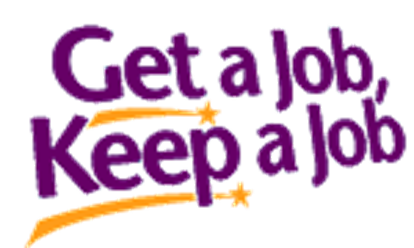 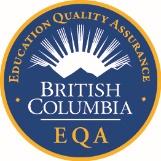 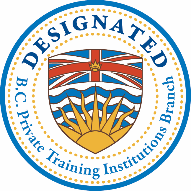 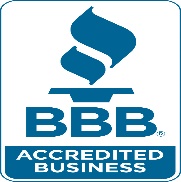 Question and Answers
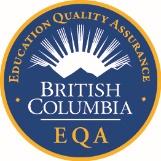 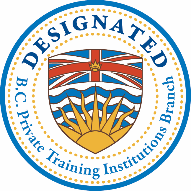 [Speaker Notes: Add – Language requirements slides for Health Care
Bring agent package -]
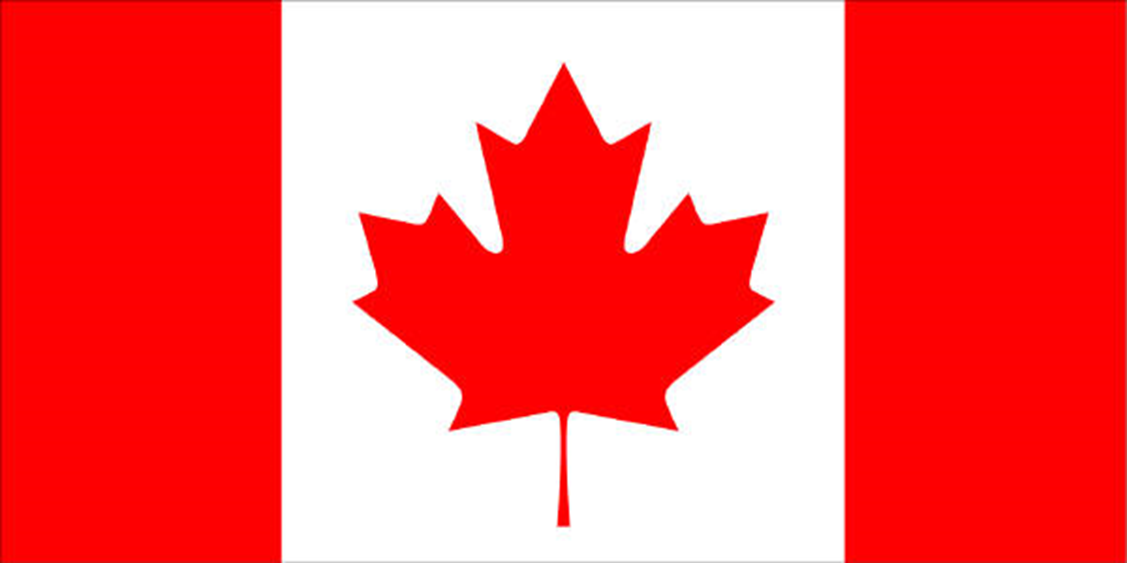 THANK YOU
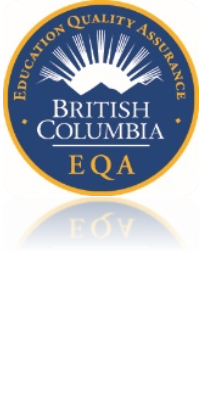 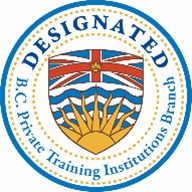